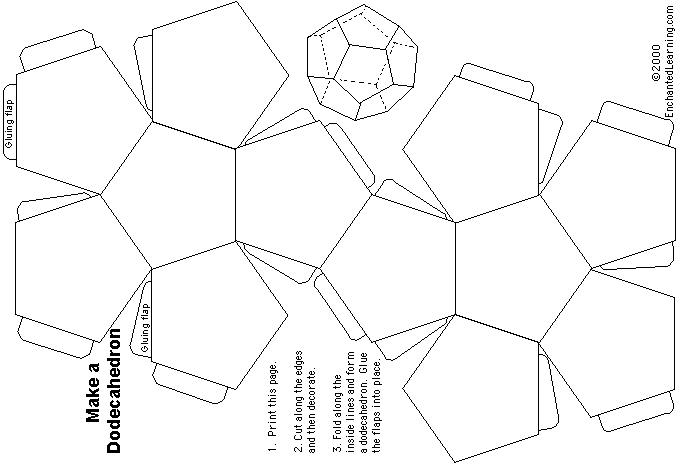 Human Impact on the Biosphere Dodecahedron
1 Names, due date, block and impact topic
Human Impact on the Biosphere Dodecahedron
2 Pictures of your impact
Human Impact on the Biosphere Dodecahedron
3 Pictures of your impact
Human Impact on the Biosphere Dodecahedron
4 Pictures of your impact
Human Impact on the Biosphere Dodecahedron
5 Description of your impact
Human Impact on the Biosphere Dodecahedron
6 The  impact it has on the environment
Human Impact on the Biosphere Dodecahedron
7 Possible solutions. Include laws in place for conservation
Human Impact on the Biosphere Dodecahedron
8 Identify a specific species
Human Impact on the Biosphere Dodecahedron
9 Food Web
Human Impact on the Biosphere Dodecahedron
10 Cause/Source(s) of Threat
Human Impact on the Biosphere Dodecahedron
11 Biogeochemical cycles
Human Impact on the Biosphere Dodecahedron
12 Resources (APA format)
Human Impact on the Biosphere Dodecahedron